Муниципальное бюджетное учреждение дополнительного образования
«Детско-юношеская спортивная школа № 3»
Оптимизация процесса заполнения цифрового портфолио тренеров-преподавателей посредством электронной школы 2.0
Новокузнецк,2023
Паспорт лин-проекта
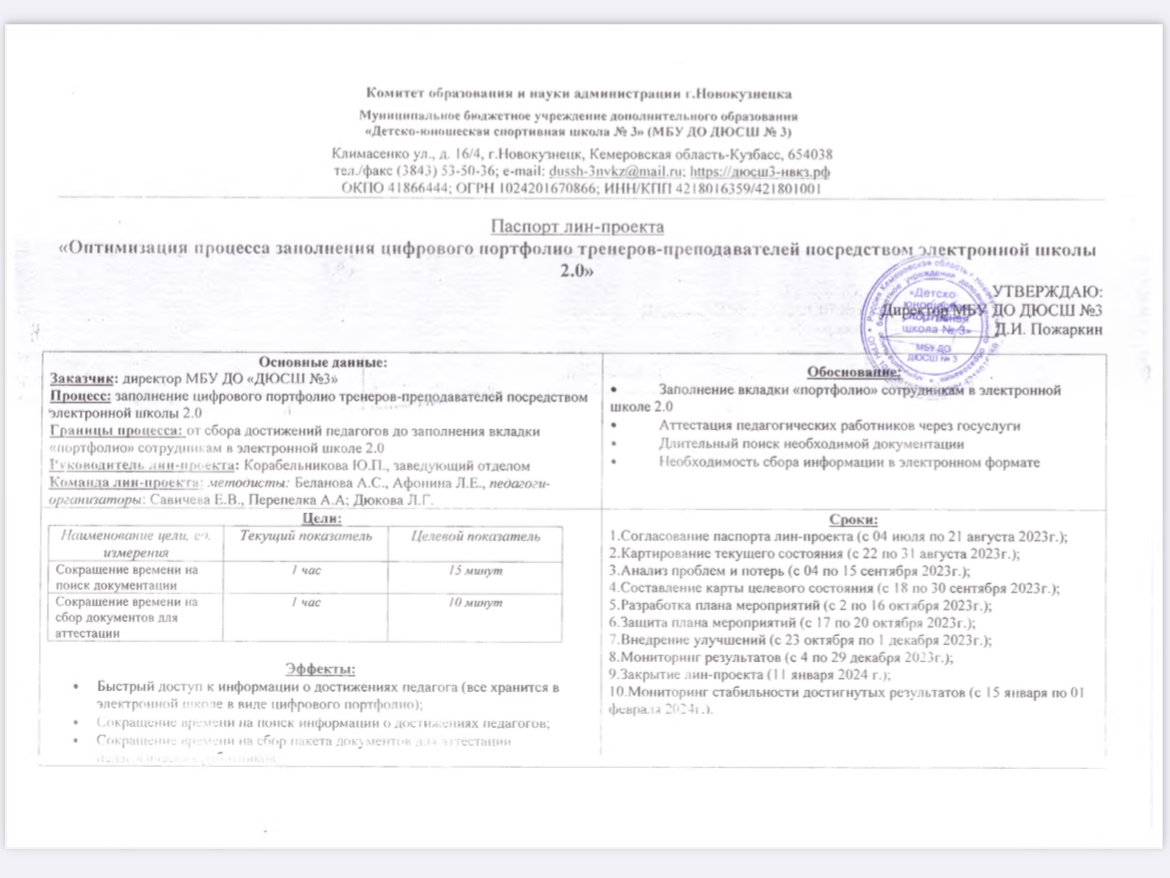 1
2
3
5
6
Команда проекта
Корабельникова Юлия Павловна- заведующий отделом;
Беланова Анастасия Сергеевна- методист;
Афонина Людмила Евгеньевна- методист:
Савичева Елена Васильевна- педагог-организатор;
Перепелка Анна Анатольевна- педагог-организатор;
Дюкова Лариса Геннадьевна- педагог-организатор.
Картирование текущего состояния
1
2
3
ВЫЯВЛЕННАЯ ПРОБЛЕМА
Возможная потеря документов
1
Неудобный поиск
2
Несистематизированное хранение бумажных портфолио в кабинете методиста
3
Пирамида проблем
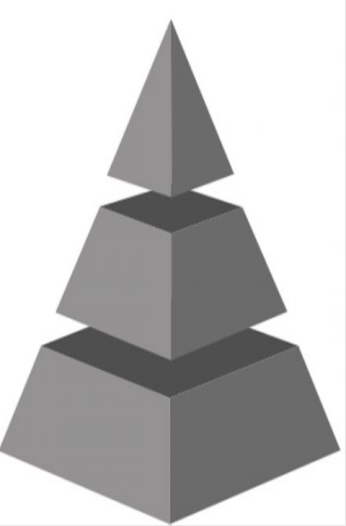 Региональный уровень: аттестация педагогических работников через госуслуги
Муниципальный уровень: создание вкладки в электронной школе 2.0 «Портфолио» для работников
Уровень МБУ ДО ДЮСШ № 3 
ВЫЯВЛЕНО (СЛЕДУЮЩИЙ СЛАЙД)
Пирамида проблем
Проблемы на уровне учреждения МБУ ДО ДЮСШ № 3
Длительный поиск нужных документов для составления портфолио
Дополнительные затраты времени при подготовке документов на аттестацию педагогических работников
Утеря каких-либо документов в процессе составления портфолио
Карта целевого состояния процесса
План мероприятий по устранению проблем
Достигнутые результаты
Визуализация «Было-стало»
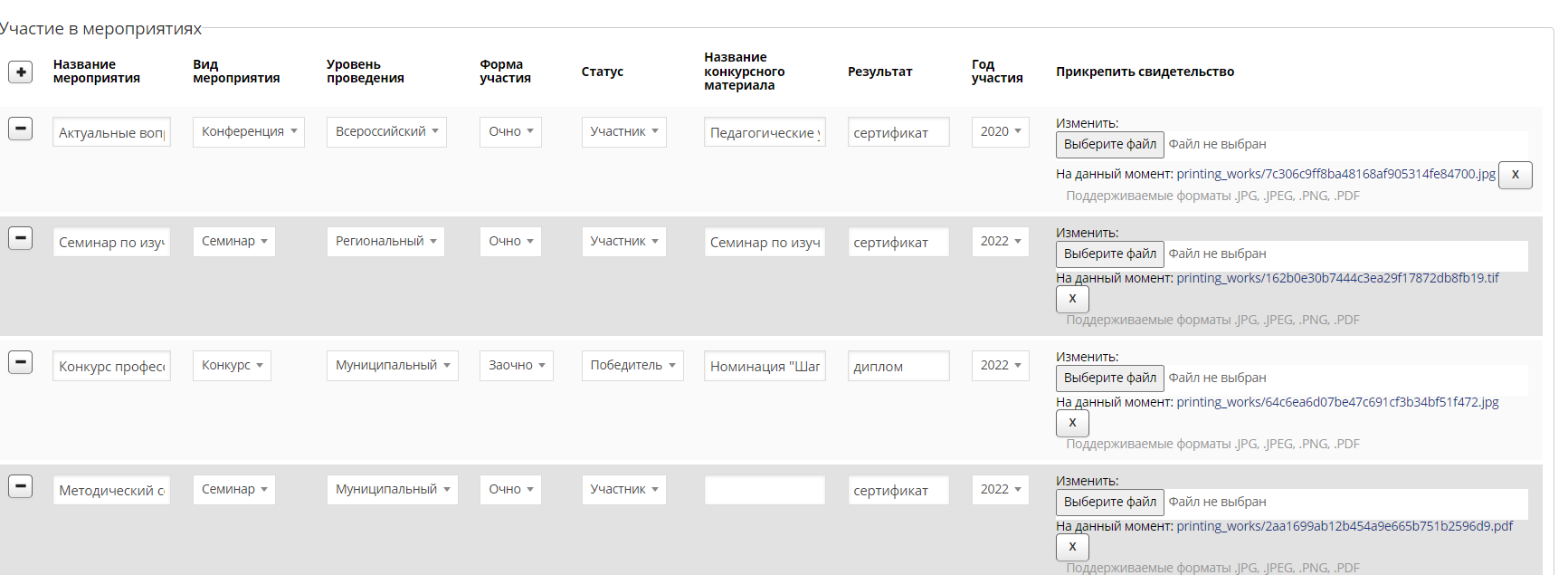